Lesson 1:
Ecosystems and Biomes
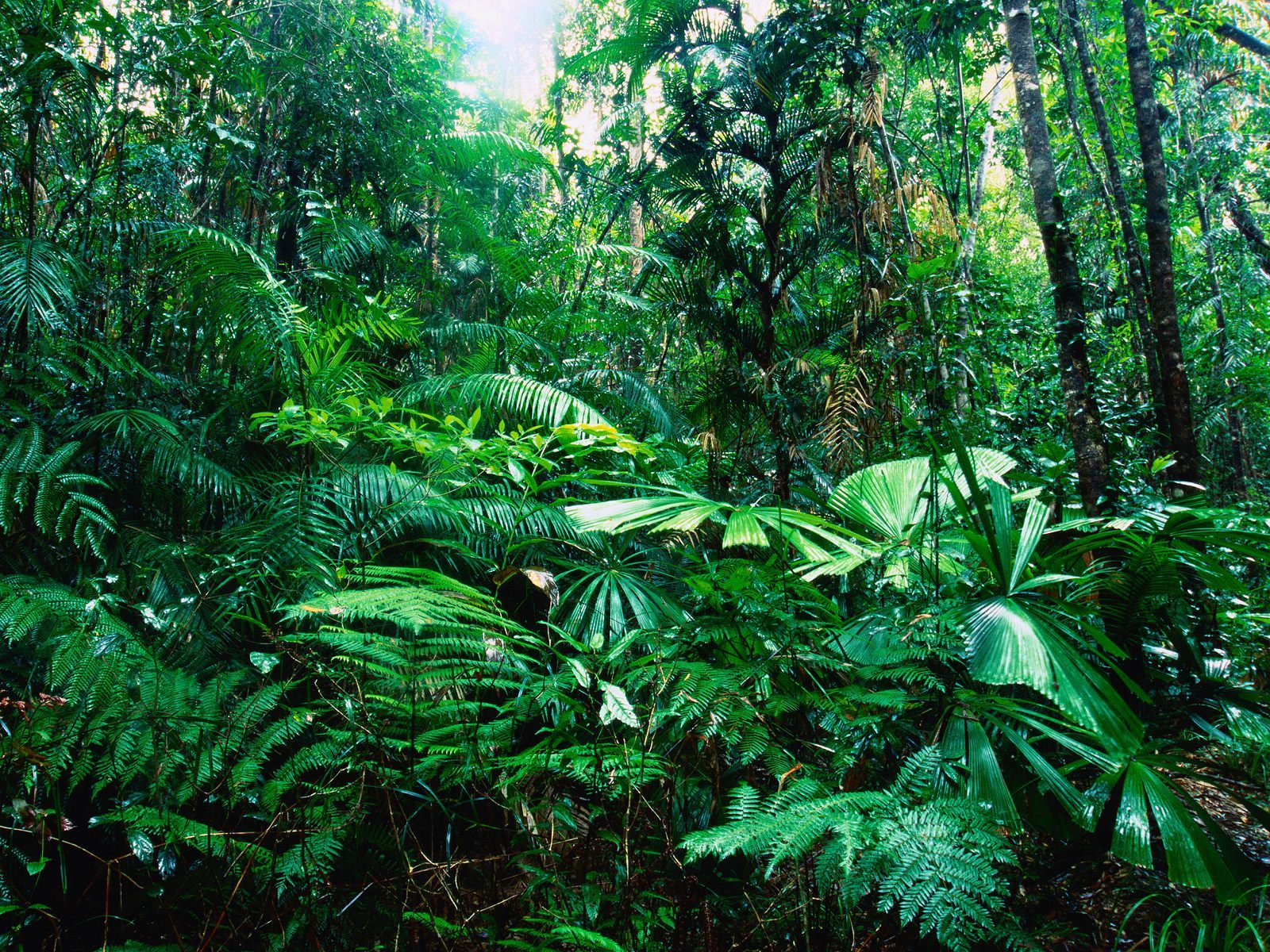 Complete the Ecosystems KWL chart in your science journal. The K and W portions should be completed now, and the L portion should be completed at the end of the unit.
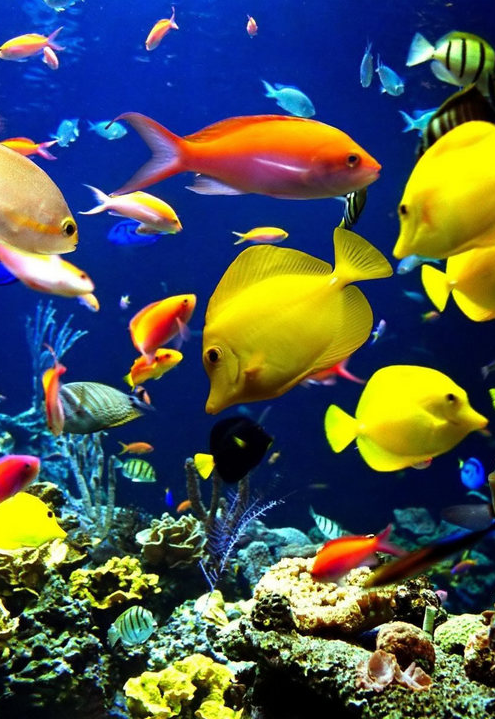 An ecosystem is a community of organisms interacting with their environment.
Organisms are living things and the environment is made up of non-living things.
The interaction between these biotic (living) factors and abiotic (non-living) factors make up the characteristics of an ecosystem.
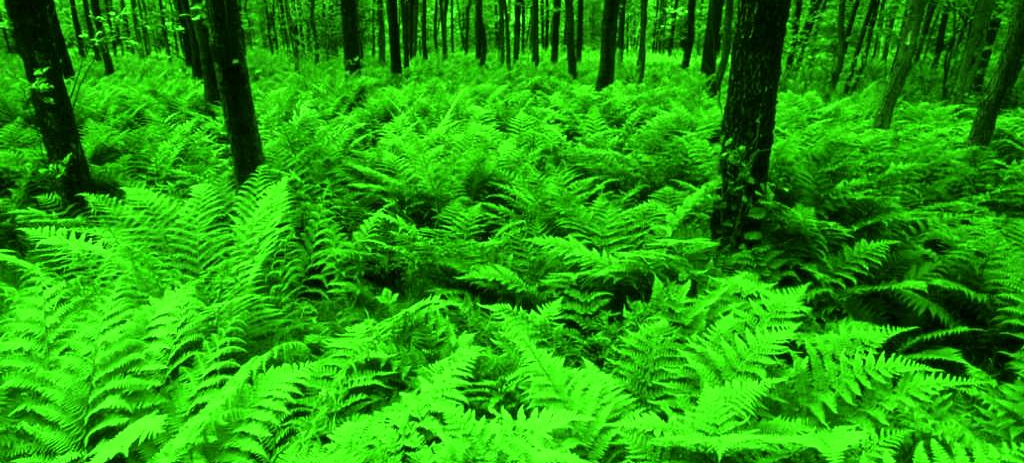 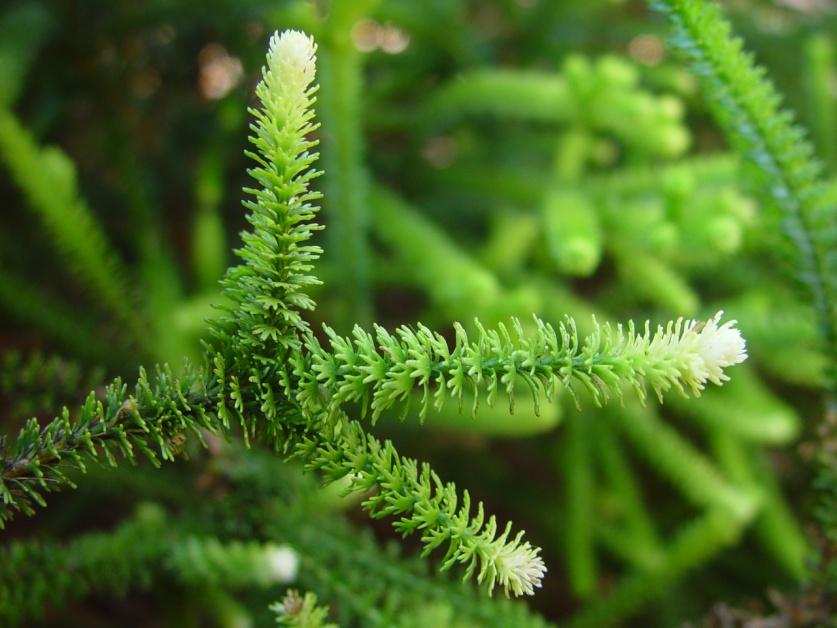 Types of Biotic Factors:
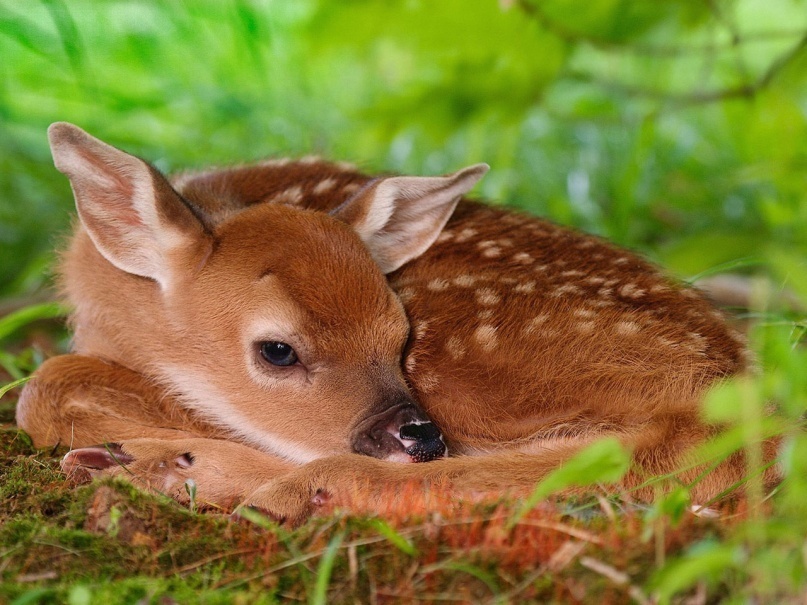 Plants
Animals
Microbes
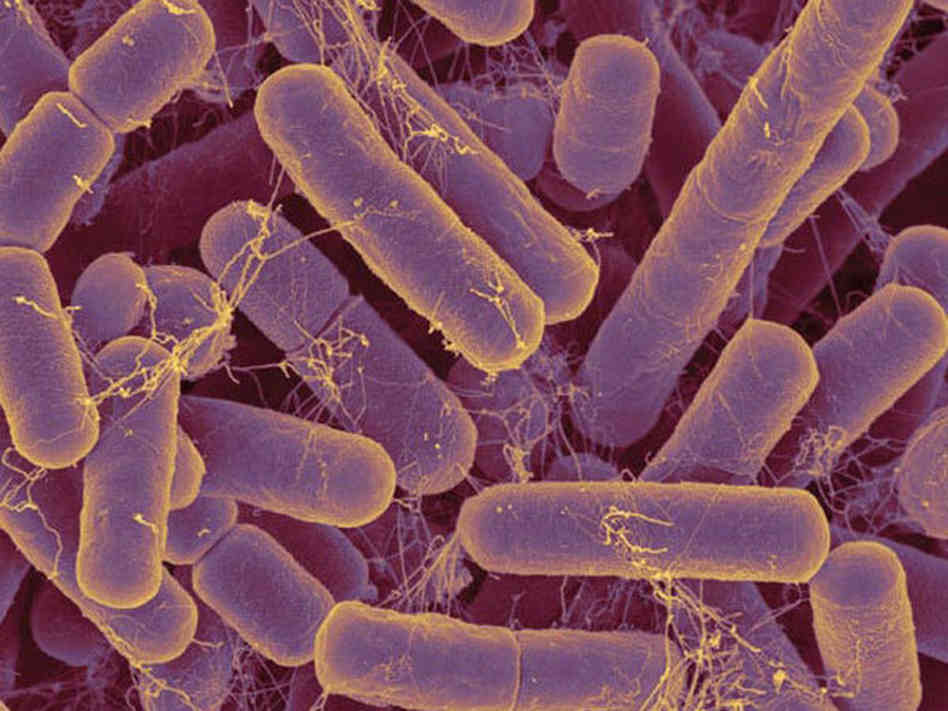 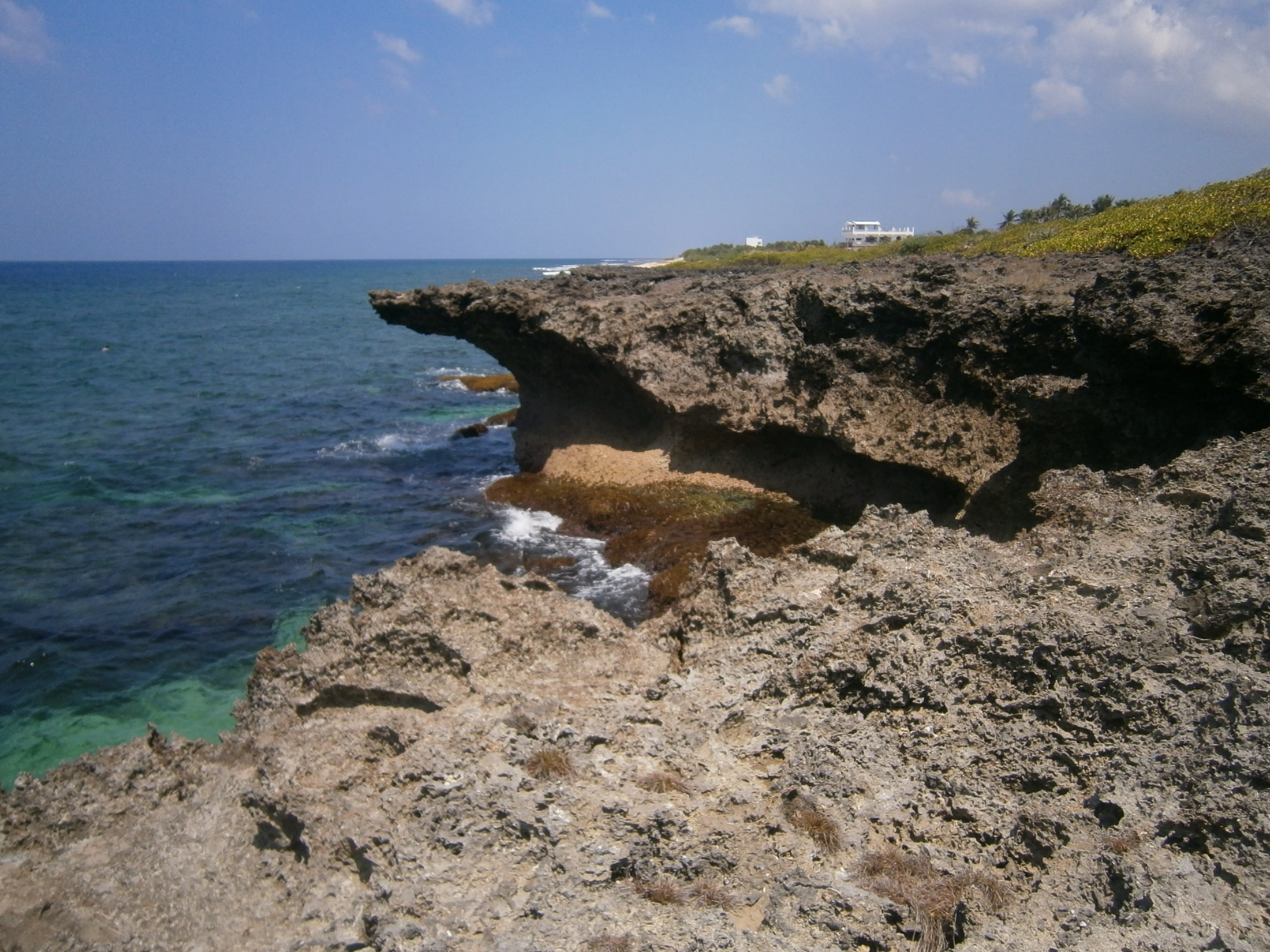 Types of Abiotic Factors:
Air
Water
Soil
Rocks
Sunlight
Weather
Discovery Education Video:
Real World Science: Ecosystems and Biomes
This program takes students on a journey to different types of biomes around the globe, from tropical rain forests, to mountains, deserts and the ocean. Live-action footage and colorful graphics teach students about different regions and climates, explain what an ecosystem is, and examine the impact living organisms and their environments have on each other. A terrarium project shows students how they can build their own living ecosystem.
A biome is a major regional or global living community characterized by the dominant organisms and climate. Our planet has seven major biomes.
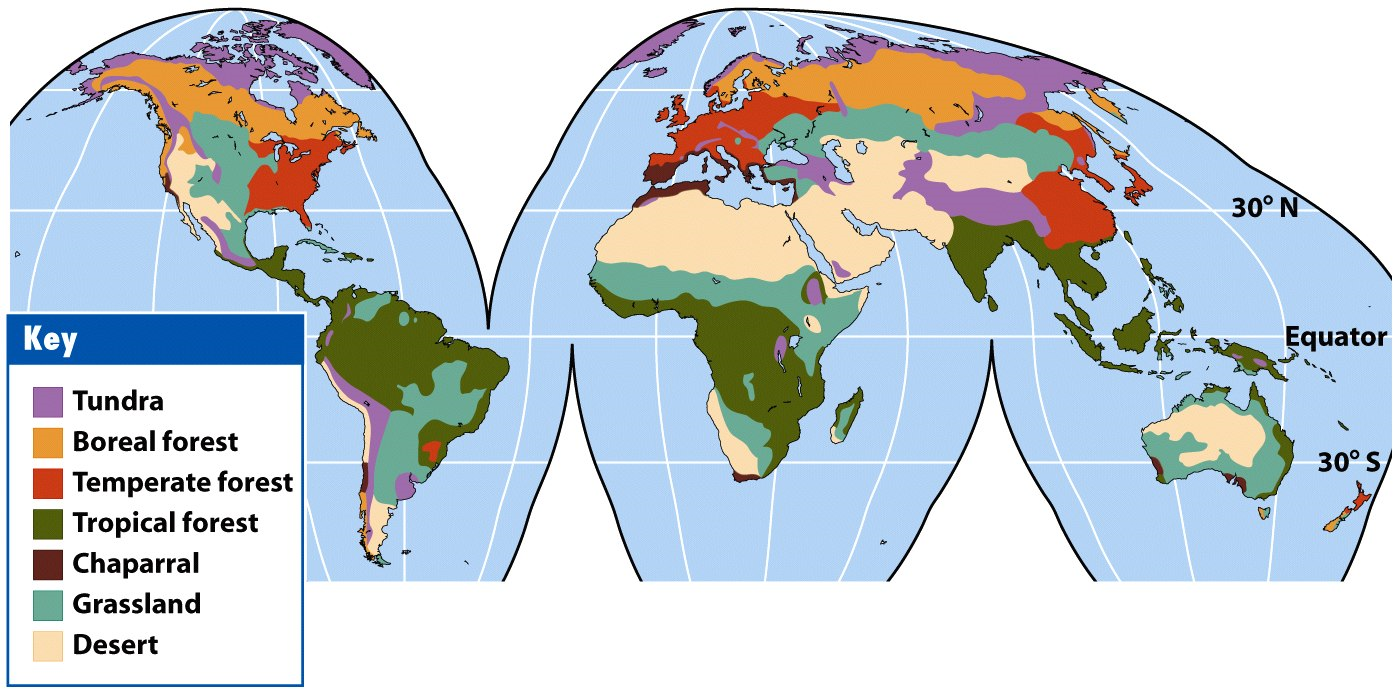 Arctic Tundra Biome
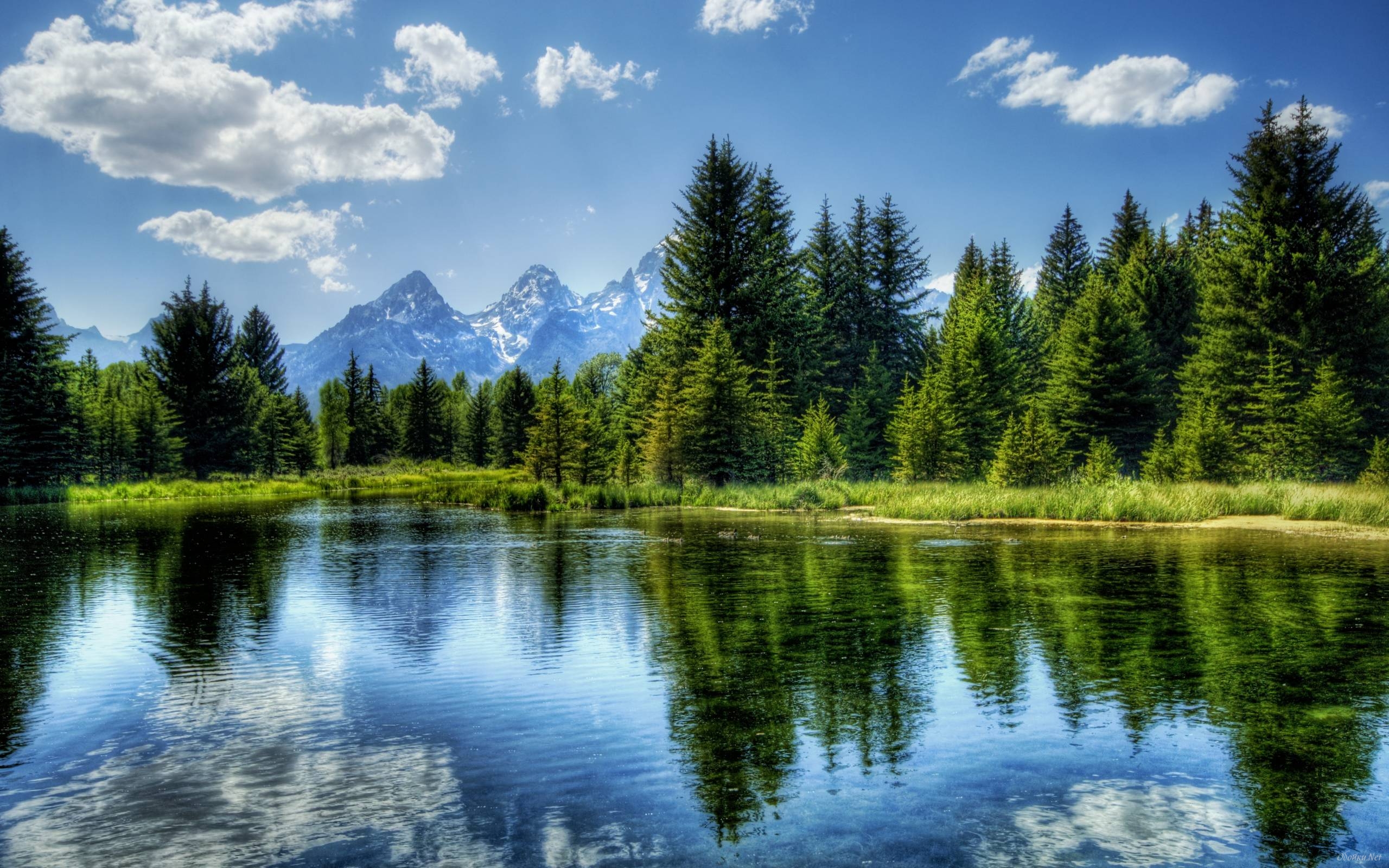 Coniferous Forest Biome
Grassland Biome
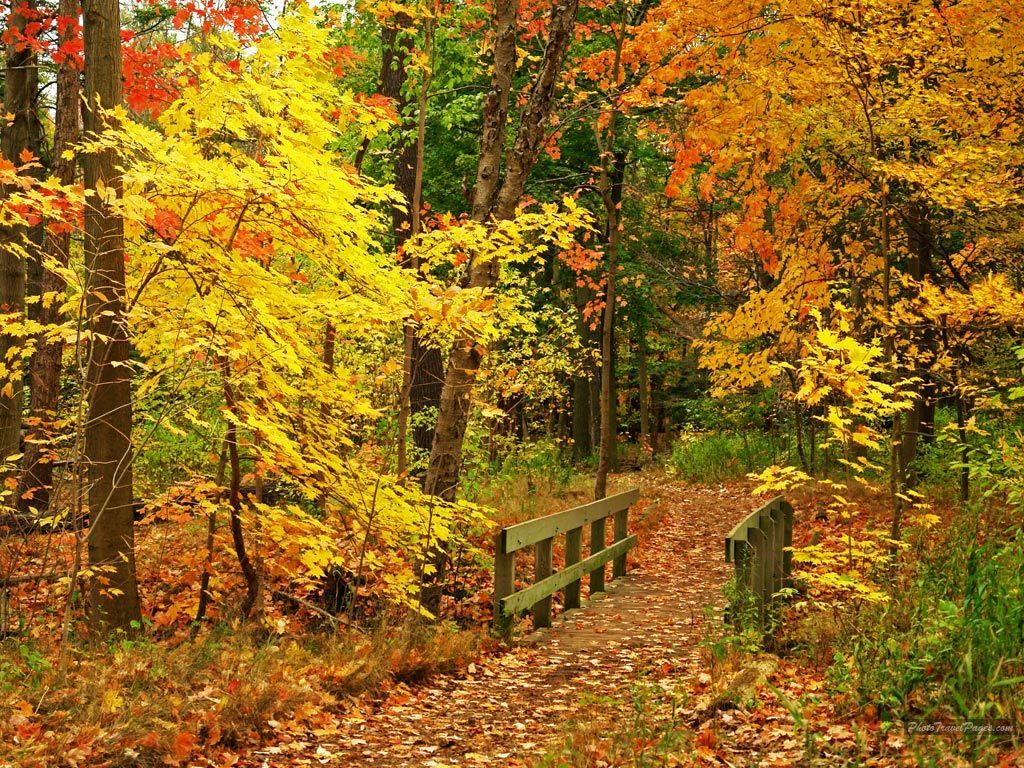 Deciduous Forest Biome
Desert Biome
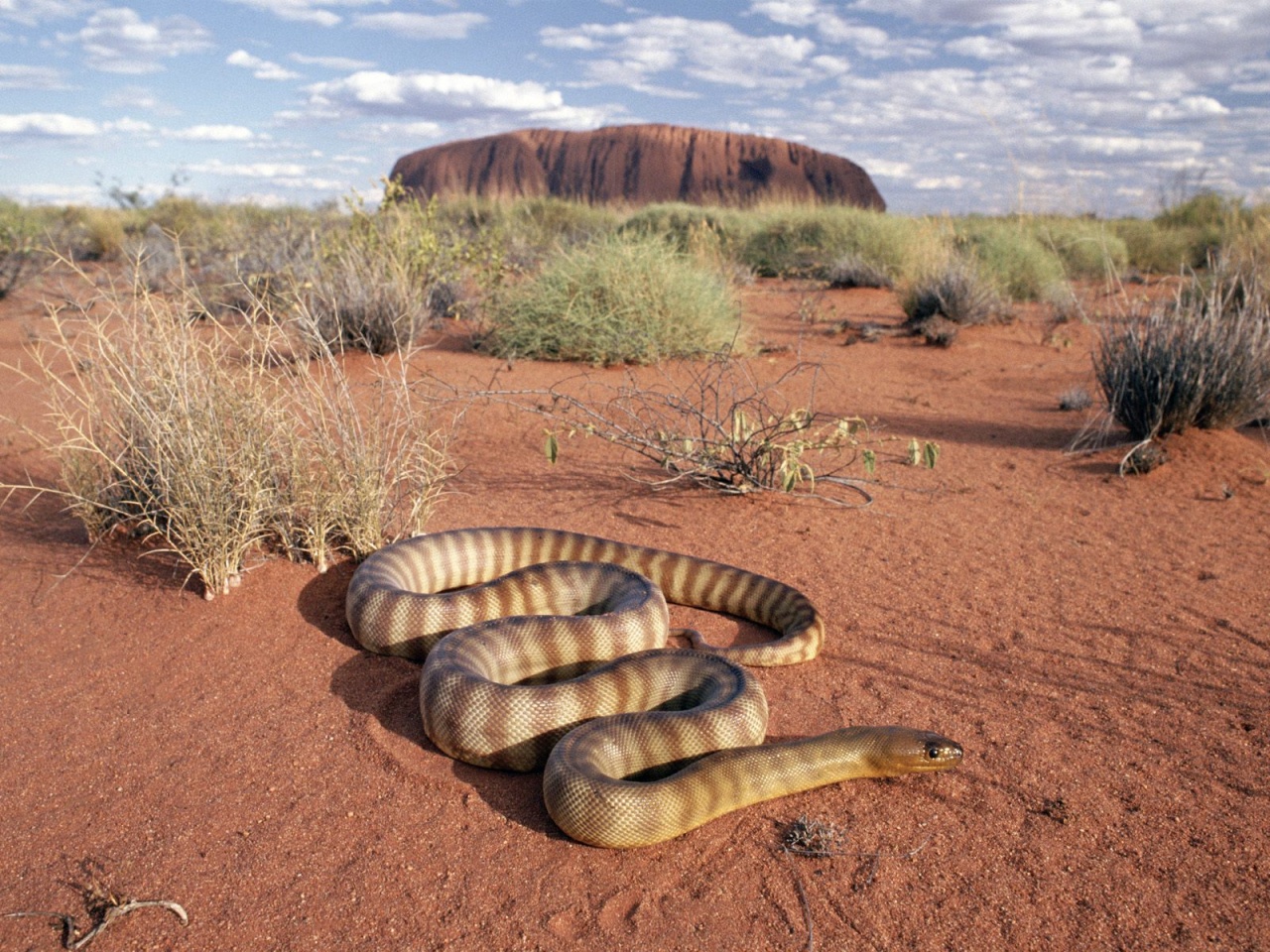 Tropical Rainforest Biome
Aquatic Biome
Ecosystems and Biomes: Key Questions
What is an ecosystem?
How are ecosystems and a biomes similar? How are they different?
What are biotic and abiotic factors? Give examples of each.
What are the seven major biomes on Earth?